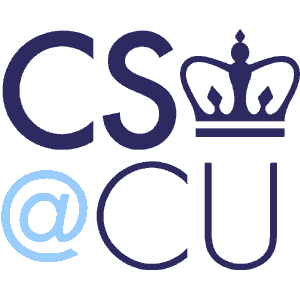 Blind Seer:Scalable Private DB QueryingColumbia-Bell Labs work on IARPA SPAR project
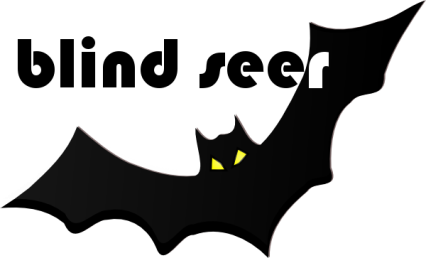 Vladimir Kolesnikov (Bell Labs), Tal Malkin (Columbia)
Steve Bellovin, Seung Geol Choi, Ben Fisch, Angelos Keromytis, Fernando Krell, 
Vasilis Pappas and Binh Vo (Columbia)
Wesley George (UToronto), Abishek Kumarasubramanian (UCLA) 

Applied MPC Workshop MSR Redmond
Outline
Project
Basic system architecture (Tal)
Basic approach (Tal)
Additional features	
Protection against malicious players
Other interesting issues/solutions
IARPA SPAR Program
Tim Edgar mentioned the origins of IARPA SPAR
Result of ODNI asking itself the question of privacy?
There exists Deputy for Civil Liberties for the Director of National Intelligence
This Project
Solves specific problem
Improves/clarifies state of the art of large GC-based SFE.


Basic approach to appear in Oakland 2014
Pappas, Krell, Vo, Kolesnikov, Malkin, George, Keromytis, Bellovin, “Blind Seer: A Scalable Private DBMS”
Required features
100M records, 10TB DB
Preserve query and data privacy

Robust query support:
	select * where NAME=Bob AND AGE >20
	
	Boolean query expressions (including at least three conjunctions) 	
	Range queries and inequalities for integer numeric, date/time, etc
	Matching of keywords ―close to a specified value (stemming)
	Text fields with many keywords (e.g. 100’s)

	Matching of values with wildcards 	
	Matching of values with a specified subsequence 	
	m-of-n conjunctions
	Ranking of results
	…
Allowed up to 2-10x overhead compared to MySQL
Blind Seer:  The Basics
Requirements are very hard to achieve securely (impossible…?)
must relax security guarantees
Challenge: How?  Find a right TRADEOFF 
meaningful, reasonable, provable security (controlled leakage)  
Lots of interesting research to be done… 
How much leakage is too much? How do you evaluate the damage of a certain leakage profile?  How do you qualify/quantify how good your tradeoff is? Application specific? Is there a formal way to do so?

I will describe Our basic system and approach:
Touch upon some of our tradeoffs 
Focus on Boolean queries, semi-honest parties
Skip a whole lot…  (Vlad will touch on some of it)
[Speaker Notes: Deterministic encryption
Because of scale, comparison of encrypted values used in search must be very fast.  Not clear how to approach with probabilistic encryption

Access patterns 
Clearly not a bad leakage. Seems quite expensive to avoid, so natural to live with it.]
System Architecture
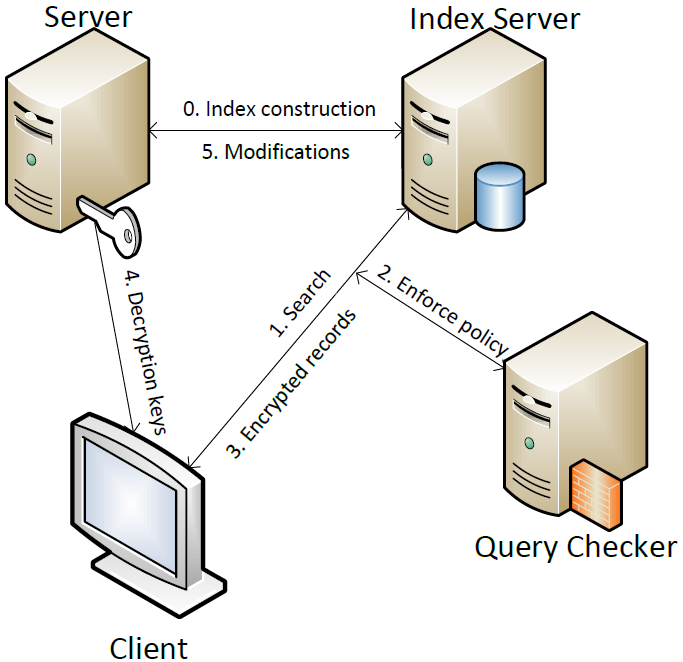 [Speaker Notes: Note: 4th party is logical, can be co-located with Server. 
Third party (IS) is indeed already one big tradeoff represented.  Not trusted with data or with query, but trusted not to collaborate with others.]
AND
OR
AND
OR
AND
Secure Computation: Yao’s GC
NOT
Alice’s inputs
Bob’s inputs
Very fast for small problems, but doesn’t scale to large circuits

How to scale? 
Identify privacy-critical subroutines and implement securely
Insecure implementation of the rest	

Challenge: Understand and formalize security guarantees (hard problem)
Bloom Filter
Constant-time querying
Efficient storage (ca 10 bits per keyword)
Fixed access pattern (same for both match and non-match)
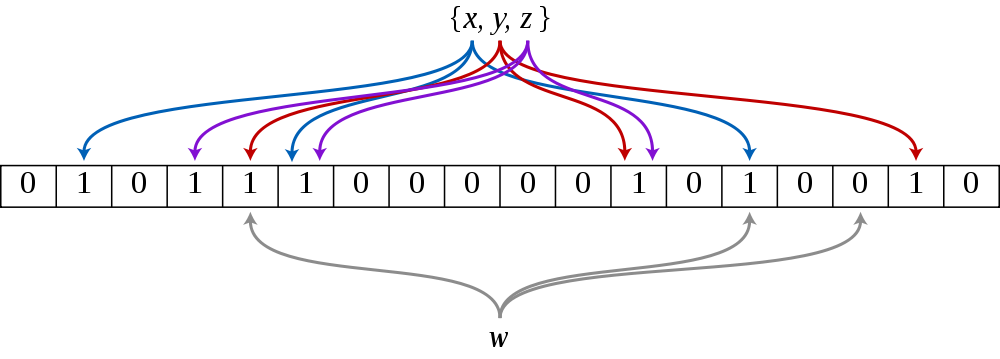 Encrypted BF:
 Same as BF, but objects are encrypted – need deterministic encryption
Occluded BF
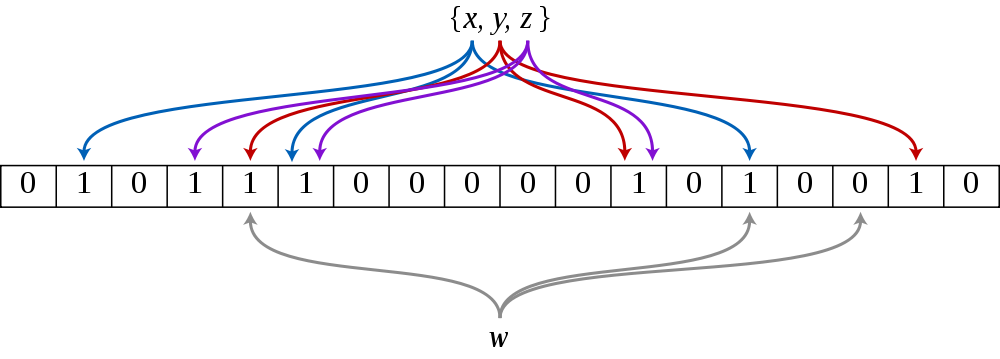 Query: C sends Enc(kw), S computes match
OK for single keyword searches
For formulas, need to hide terms matching
Idea:
Mask BF with a (pseudo-)random pad 
Let Client know the pad (via seed)

Then Client and Server run SFE for computing match, where C inputs pad.
GC is very efficient: 10-20 gates per term, plus gates to implement formula.
10 | Columbia U / Bell Labs
[Speaker Notes: Here important to note that they do NOT comptue Yao on the whole length of the BF, but just on the required indices.  That’s why need to hide it…)]
Search Tree
DB records
2
1,4
3
4
1,8
5
5
5
5,6
6
6
6
5,8
7
7
7
7,8
8
8
8
11 | Columbia U / Bell Labs
Search Example
DB records
2
1,4
3
YES
4
1,8
5
5
5
5,6
6
6
6
5,8
7
7
7
7,8
8
8
8
12 | Columbia U / Bell Labs
Search Example
DB records
2
YES
1,4
3
YES
4
1,8
5
5
5
5,6
6
6
6
5,8
NO
7
7
7
7,8
8
8
8
13 | Columbia U / Bell Labs
Search Example
DB records
2
YES
1,4
3
YES
4
1,8
5
5
5
5,6
6
6
6
5,8
NO
7
7
7
7,8
8
8
8
14 | Columbia U / Bell Labs
Search Example
DB records
NO
2
YES
1,4
3
YES
4
YES
1,8
5
5
5
5,6
6
6
6
5,8
NO
7
7
7
7,8
8
8
8
15 | Columbia U / Bell Labs
Search Example
DB records
NO
2
YES
YES
1,4
3
YES
3
YES
YES
1,8
5
5
5
5,6
6
6
6
5,8
NO
7
7
7
7,8
8
8
8
16 | Columbia U / Bell Labs
What is Leaked ?
Query Pattern (e.g., S can distinguish between simple and complex queries, may learn about repeated terms in different queries) 
Returned Records Access Pattern 
Tree search pattern of each query:
[Speaker Notes: (focus on leakage to IS here) 
Recall tree is randomized (order of leaves) 
Above types of leakage seem necessary to achieve efficient sublinear performance.]
What is Leaked ?
Query Pattern (e.g., S can distinguish between simple and complex queries, may learn about repeated terms in different queries) 
Returned Records Access Pattern 
Tree search pattern of each query:
1-8
1-4
5-8
1-2
3-4
5-6
7-8
7
8
3
4
5
6
1
2
What does this mean?
OR queries: 
Only leakage is access patterns (tree traversal can be simulated, no leakage on individual terms) 
Efficiency proportional to number of results (asymptotically optimal) 

AND queries: 
Tree search pattern reveals more: also abandoned paths 
Efficiency: at most proportional to number of matches for best term (asymptotically optimal??)
   Similar to MySQL, but don’t need to know which term is best  
Abandoned paths (leakage, run time) depend on data and query (and randomness of tree construction).   
Seems inherent for sublinear computation (work in progress)
[Speaker Notes: OR: note that first OR query reveals *only* number of answers. Future queries help build access patterns.  

And: (abandoned path: as in example below) 
Seems inherent:  imagine a case with n answers for each term, and 0 answers for the intersection.  Then there should be databases and queries that will run linear time for A and B.  So leak some info]
Arbitrary Boolean Formulas
Efficiency:  at most proportional to number of matches of BEST term in CNF decomposition of formula
(don’t need to know it) 

Leakage:  access pattern and tree search pattern 
Hard to quantify but “much less” than giving information on patterns of individual terms in the formula 
 (no information on plaintext beyond patterns)
0-1 Result Set Size Indistinguishability
Goal: hide from S whether there was a 0 or 1 match.
	S is an airline and C is gov’t querying for POI.  Expect 0 hits
	S learning of a match can cause panic.

Def 1: Consider probability of bad event, prove it’s small
Def 2: If distinguishable, guarantee that D’s confidence is not very high
0-1 Result Set Size Indistinguishability
N paths
MySQL comparison
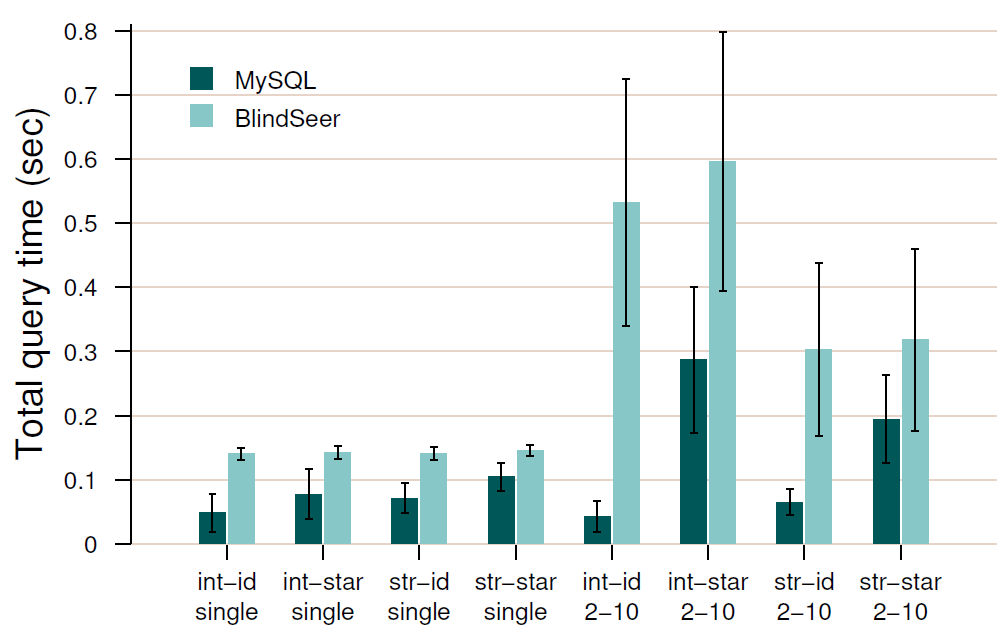 Result set scaling
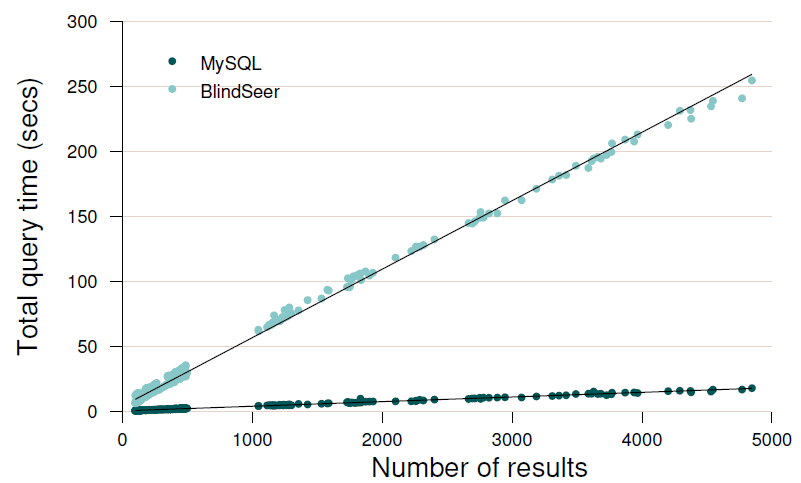 Boolean query performance
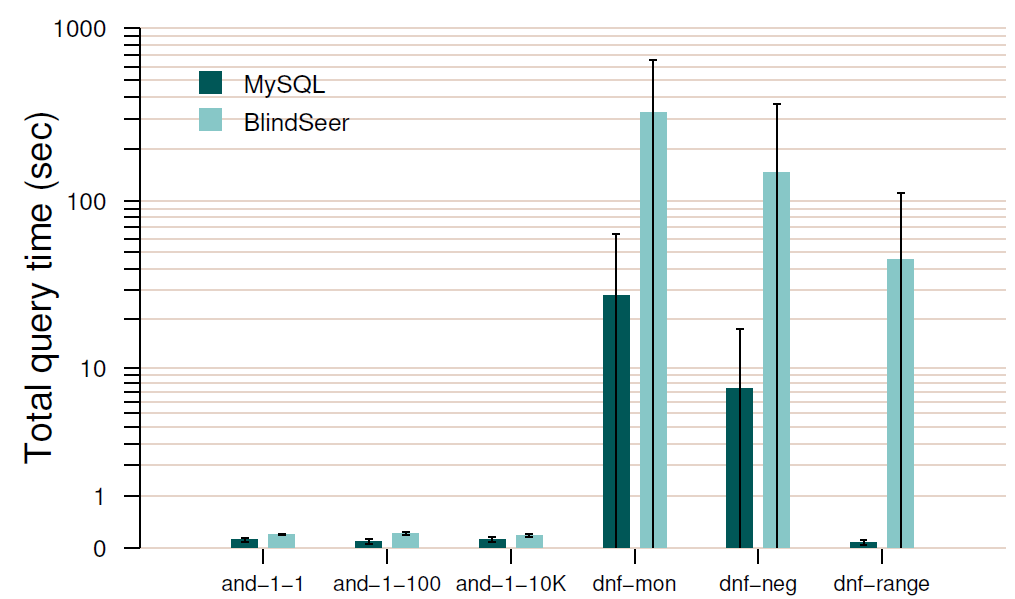 Optimizations, Advanced Features, And More
Optimizations
Parallelization
Naïve parallelizing multiple queries
Demonstrated up to 5x throughput benefit
More intelligent speedup intra-query
Tree traversal is the most expensive step
Node visits are mostly independent, and thus highly amenable to parallelization
In 16-core setup observed 16x improvement for traversal.
Optimizations
Better BF analysis
Currently 10^-6 false positive rate in all tree nodes
Much smaller FP rate is sufficient to achieve total 10^-6
BF FP are good for security:
Creates noise in tree traversal patterns

With 10^-3 FP,  # circuit inputs is cut in half, and hence expect approx factor 2 performance improvement.
Observed about 50% improvement
Optimizations
Faster secure computation with GESS (vs garbled circuit)
Kolesnikov-Kumaresan (SCN 2012)
Approx 3x improvement in bandwidth vs best GC
Greatly improves performance on narrow channels
Working on translating this into speed improvement on fast LAN.

Observed about 50% improvement in experiments
Did not integrate into current code so far
Optimizations
Code optimization
Possibly most important for performance but effort-intensive
Interplay of LAN, caching, threads, RAM access

Plugging in improved OT extension code of ALSZ13 (CCS 2013) and Kolesnikov-Kumaresan13 (Crypto 2013)
Factor 3 improvement in OT => factor 1.5-2 overall (?)

Conflicted with the multithreaded libraries we used;
Did not integrate in our code
Privacy improvement: Search Tree Rebuilding
Why Rebuilding – Resource utilization (preprocessing phase)
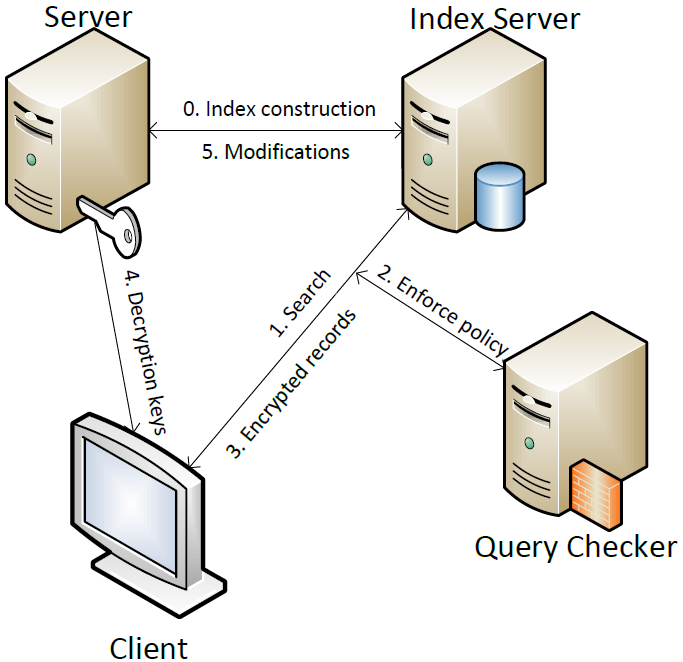 Why Rebuilding – Resource utilization (query phase)
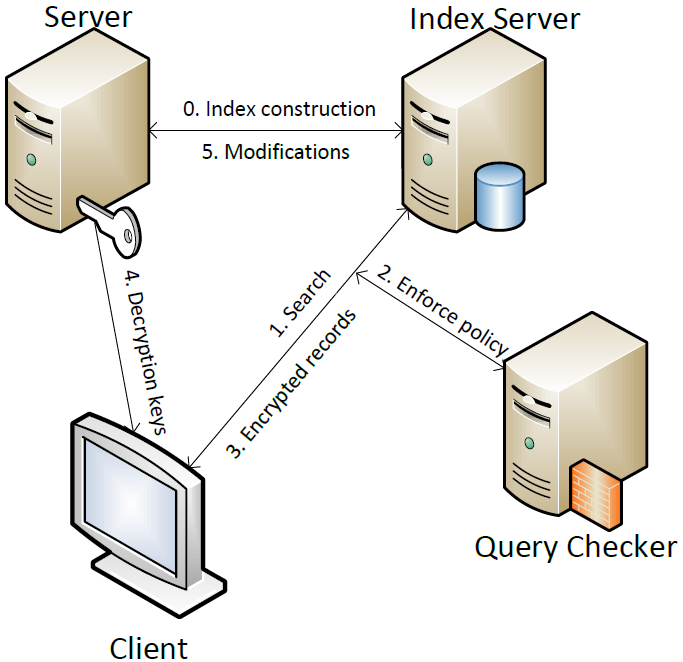 Search Tree Rebuilding
Use two Index Server boxes and switch between them
Algorithm
Same as preprocessing algorithm with fresh randomness
No re encryption of records needed – Really fast
RAM-only computation
Efficiency
Only the bloom filter index tree is rebuilt
Takes about 20 min to generate and transfer (vs 1-3 days of full DB init)
Security across rebuilds
Tree traversal information learnt by the client/IS is much less useful.
IS now sees new BFs with new hash fcns.
Policy Compliance
GC is strategically at the center of our approach because easy to compose.
Requirement: secure policy checking:
	Policy rejection should look like a query no-match to C and S
		implement policy as a GC computation whose output is an input to BF 	tree node GC computation.
Malicious Client Protection
Guarantee (roughly):
Actively cheating client cannot receive DB rows if the query is unauthorized.

Idea:
GC is secure against malicious evaluator.  
Have IS generate the garbled circuit
Malicious Client
Secure policy enforcement and database privacy against maliciously behaving clients who may arbitrarily deviate from protocol
Why malicious? So far,
Query sent to the Query Checker which enforces policy can be completely different from the query sent to the Index Server
Client can change his decryption mask at will
Client Changing his mask
Recall: 
We have Encrypted BF
Decryption Key is with the client – What if a Client changes it?
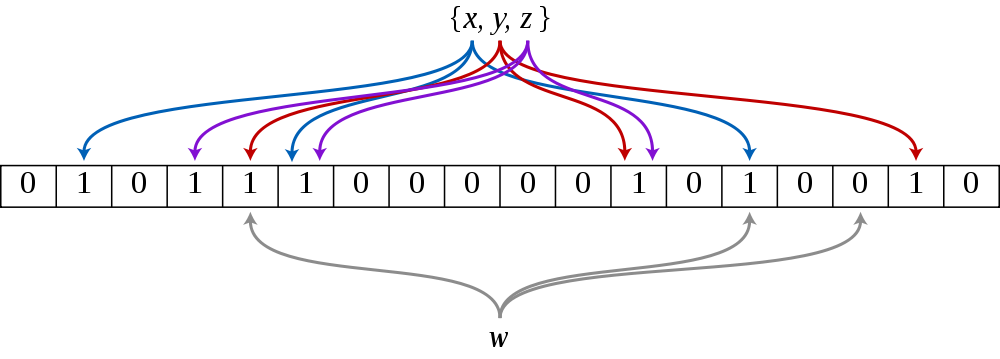 Client changing his mask
We provide analysis that asymptotically, a client changing his mask is not likely to succeed with sufficiently small probability

BF uses 30 bits per keyword and 20 hash functions

The average density of a bloom filter is about 1/2 with the false positive rate of 10^-6.  There are tons of zeros when a keyword does not match

Flipping a random false negative involves correctly identifying a subset of size some  c fraction (with c > 0 a constant) to flip. -> negligible probability (in number of BF bits used)
Malicious behavior in OT/Circuit generation
Index
Server
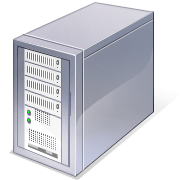 Big potential 
for cheating
Client Query
For results
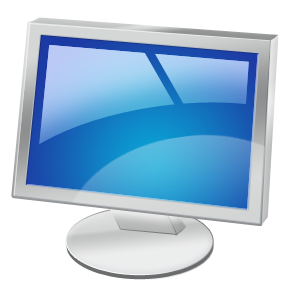 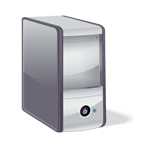 Query
Checker
Client Query For Check
Client
Malicious behavior in OT/Circuit generation
Index
Server
Client does not learn the 
output of either the policy
Or the result. Learns only 
garbled output
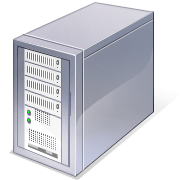 Garbled Universal
Circuit 
(KS08)
Information to 
Synchronize keys
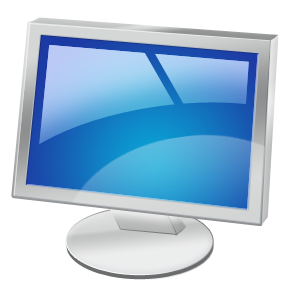 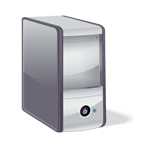 Query
Checker
Garbled Query Check Circuit
Client
(Malicious.. ) Universal Circuit
IS generates universal circuit which evaluates any circuit on any input.
Circuit has a fixed tree pattern. The gates and inputs are unknown and provided by the client and IS
AND of policy check circuit and universal circuit performed 
Inputs to PC and Evalualtion Circuits are cryptographically binded.
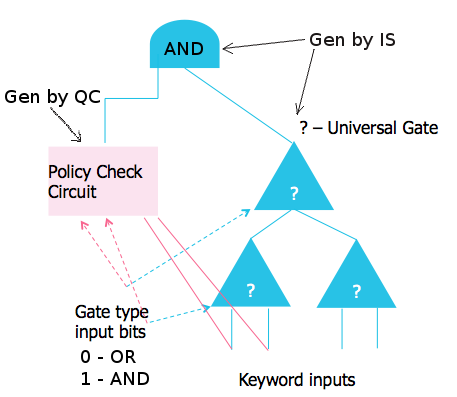 (Malicious.. ) Universal Circuit
IS generates universal circuit which evaluates any circuit on any input.
Circuit has a fixed tree pattern. The gates and inputs are unknown and provided by the client and IS
AND of policy check circuit and universal circuit performed
C’s input: 
Gate type
?
?
?
Query Check
Circuit
? – Universal Gate
UC is cheap
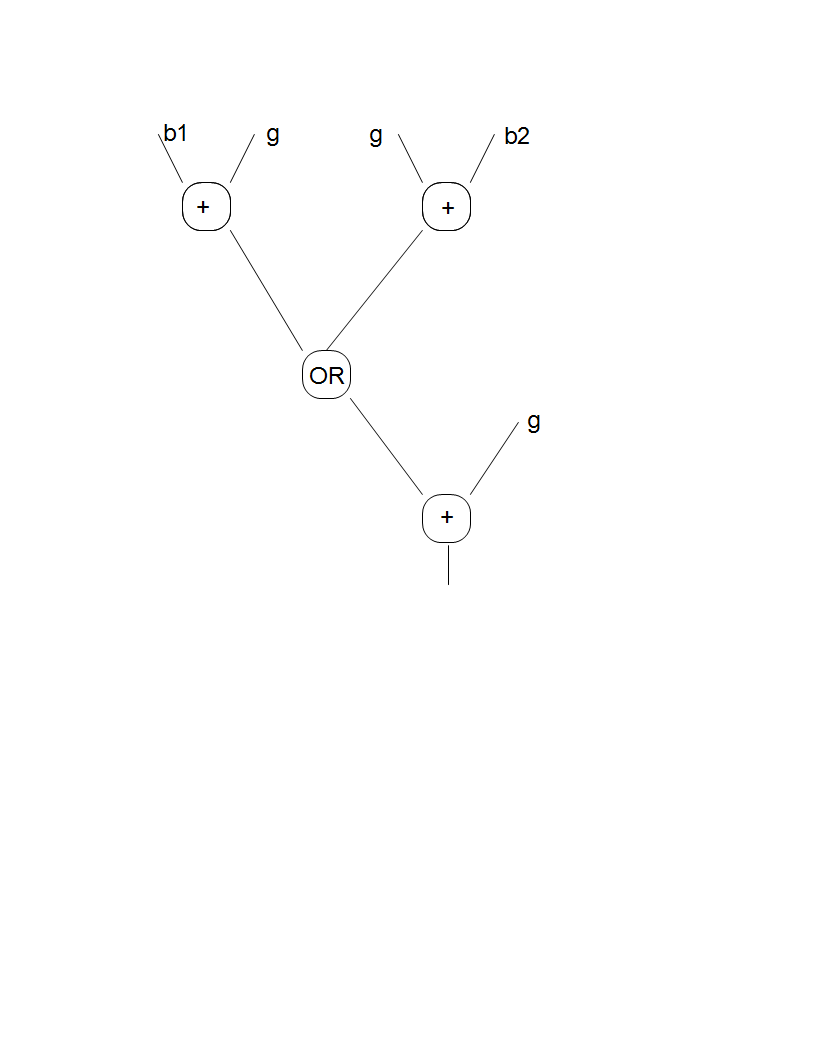 If g is 0 (OR gate). then you have b_1 OR b_2
If g is 1 (AND gate), then you have NOT(NOT b_1 OR NOT b_2) = b_1 AND b_2

One non-XOR gate!  (XOR gates are free KS08a)
Audits
With the client’s help
Client can reveal his query and entire randomness
Client cannot fool an auditor by revealing “wrong” randomness

Without the client’s help
Combine transcripts of S/IS/QC reveal most or all of client’s query
Bloom filter indices are derived based on “hash” values of the client query
Can convert hash value to an AES encryption and derive the indices from that
Server can “decrypt” any transcript to reveal query terms
“Practical” circuit for MPC
Unfinished search for MPC benchmark
Beets auction (private circuit?)
AES, DES, Mult, etc.  Not clear how useful in “practical MPC”
“The SPAR Circuit”
We give you
Tree
Pairs of leaves XOR together and then form AND subtrees to evaluate BF
Output of this is fed into the query formula
Usually just a couple of ANDs; a log-domain OR for range or negations.